Calorimeter Transient Analysis for Steady State with ID Heat Leak and mini-FCal Analysis with 88.5°K Coolant in the Cooling Coil
July 25, 2014
Brian Cuerden
Steady State Temperatures, ID Heat Leak Only
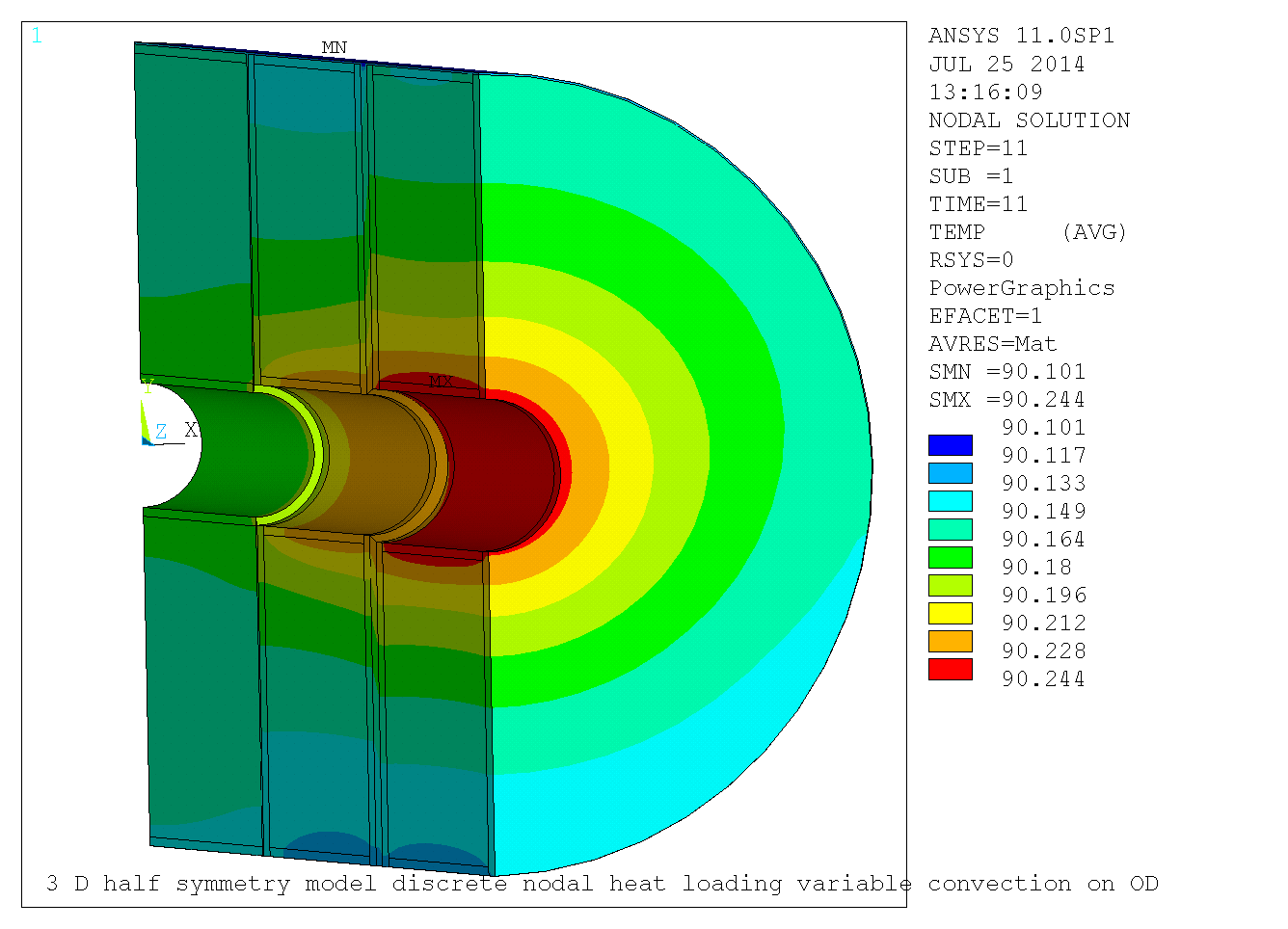 Fcal 1
Fcal 3
Steady State ResultsNominal heat load, 20% Ohmic Heating, 10 W ID heat load
Node 28485  90.442°K
Node 15485  90.484°K
Node 2500  90.271°K
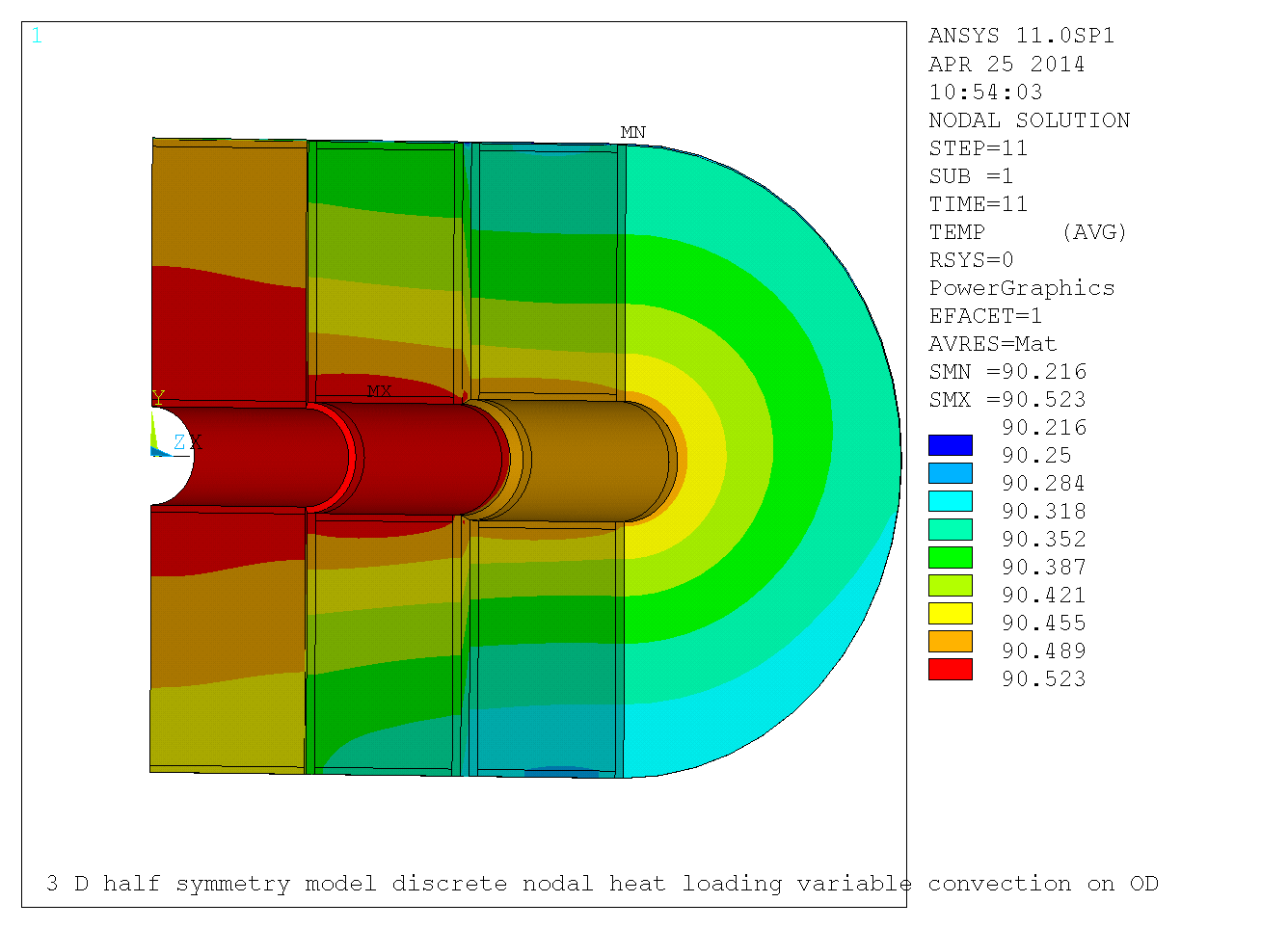 Node 2496  90.449°K
Node 2495  90.454°K
Node 2489  90.483°K
Node 2481  90.499°K
Node 4463  90.499°K
Node 4023  90.492°K
Radial Coordinates:
Node	  mm
2500	452.3	
2496	440.0
2495	380.8
2489	161.1
2481	  70.0
Nodes 4463 and 4023 are at thermocouple locations/ max temp locations
Node 15485 is in Fcal2 and 28485 in Fcal3 near the ID
The plotted Temps are steady state, Listed values are at 600,000 seconds
Nominal Heat Loads, Full Calorimeter (not half)
FEM loads are taken from FEA results
Integrated heat loads are the specified heat loads integrated over the volume specified.
ID heat leak is an additional 13.69 W
Temperature Change After Normal Beam Power is Applied
Temperature Change after a step application of nominal power
T4023 and T4463 are at temperature sensor locations in Fcal1
T15485 is in FCal2 near the ID
T28485 is in Fcal3 near the ID
Mini-F-Cal Temperatures at 7.5x nominal power with 24 6x44mm straps to the LN2 tube
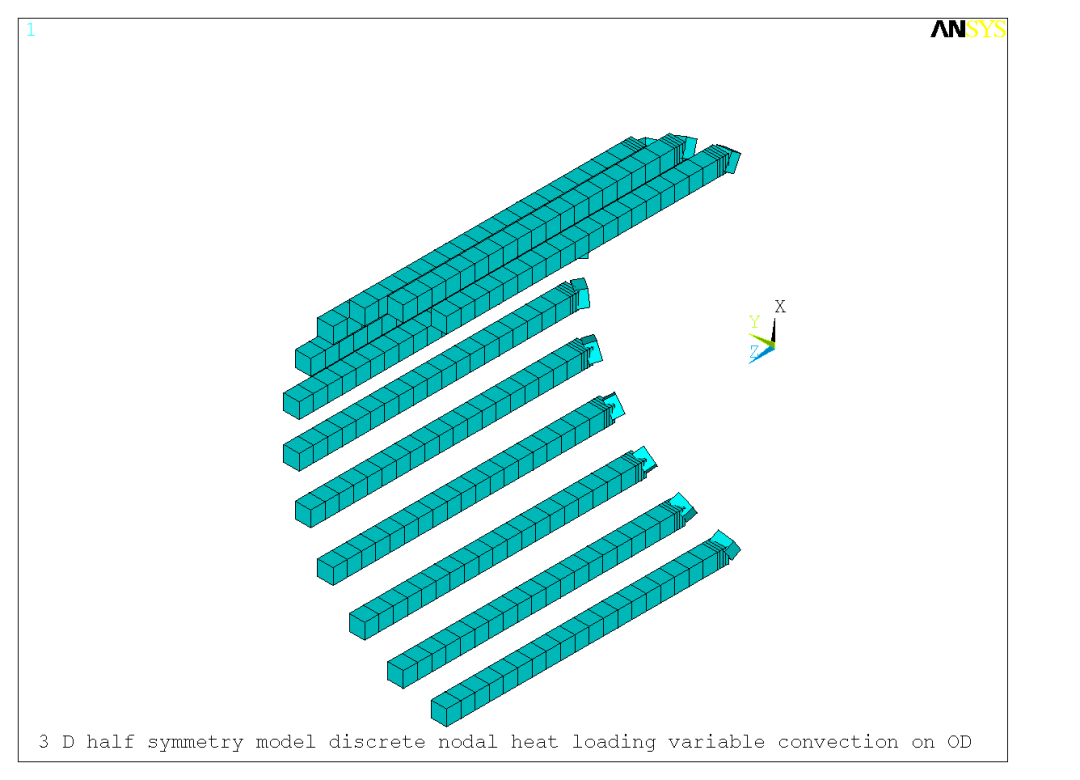 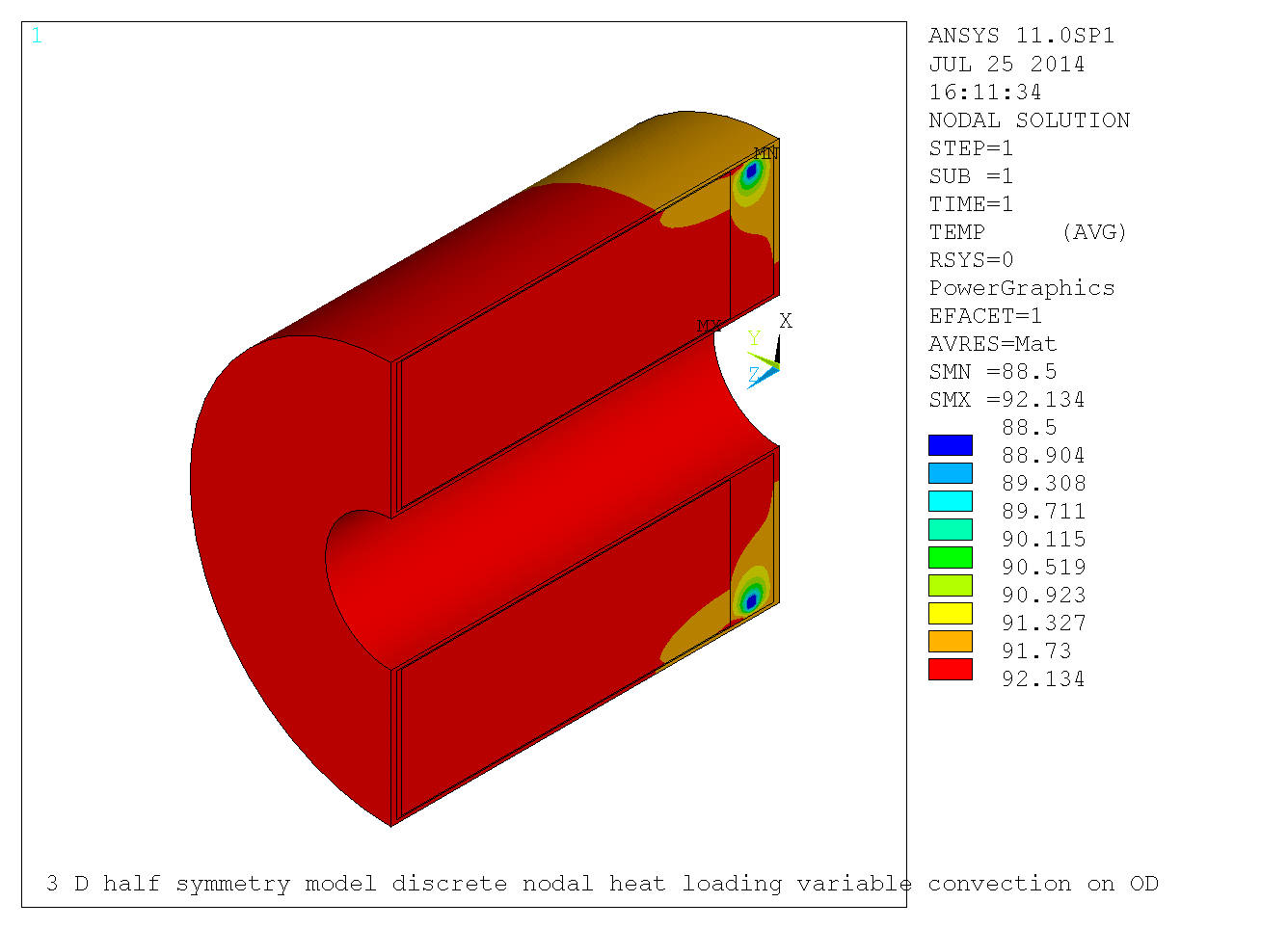 Max Temp is 92.1°K
LN2 tube is 88.5°K

Max Temp at nominal power is 89.0°K
Mini-F-Cal Performance with Fewer/Smaller Straps=